Democracy at work
SIGN THE PETION!!!
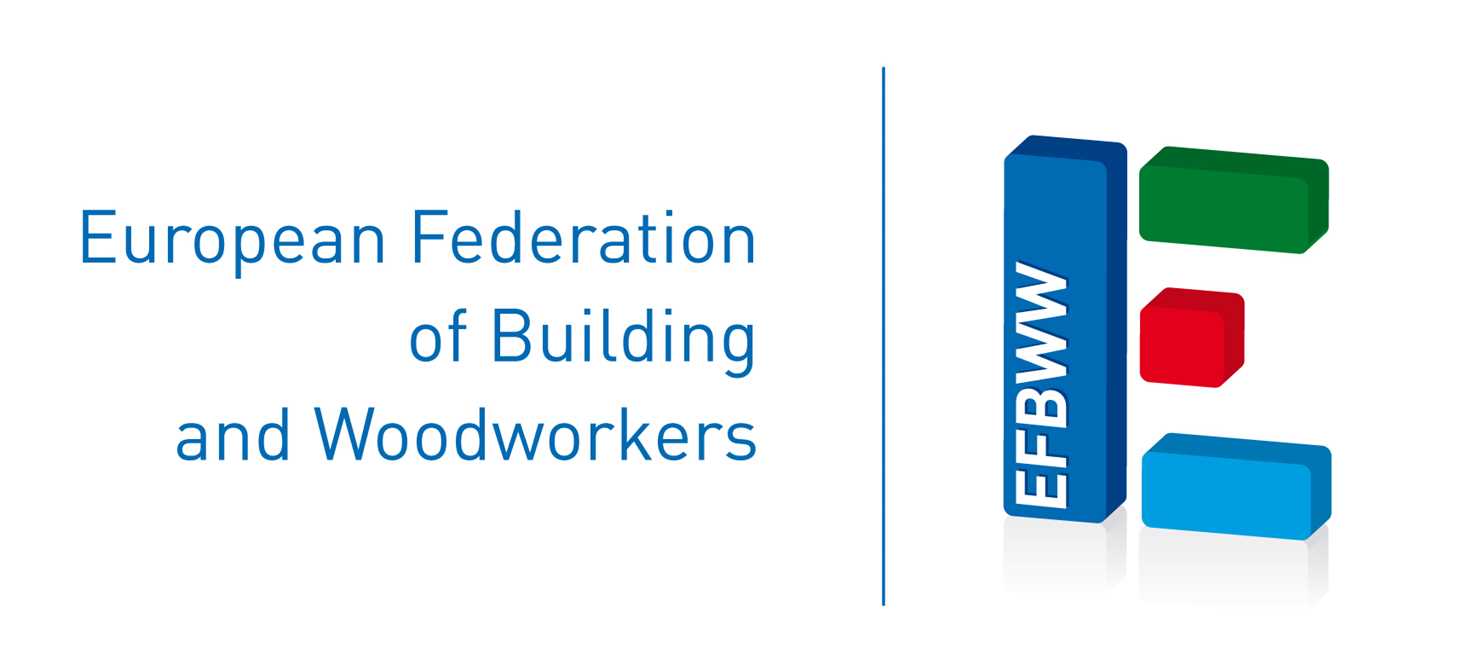 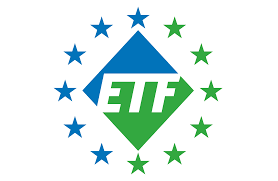 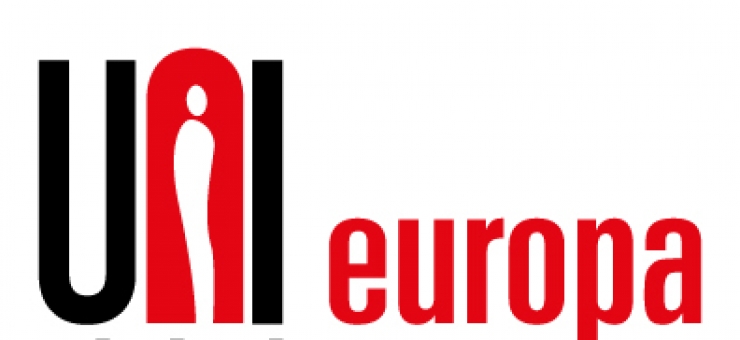 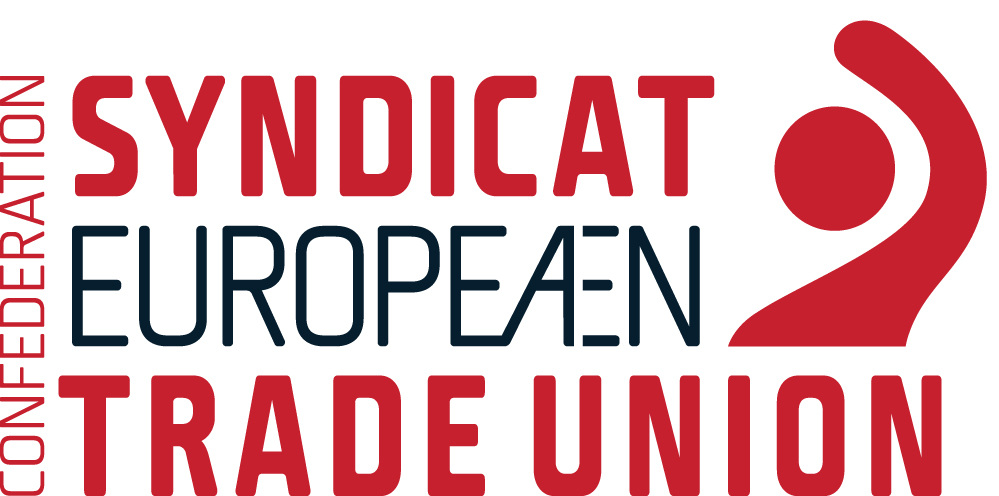 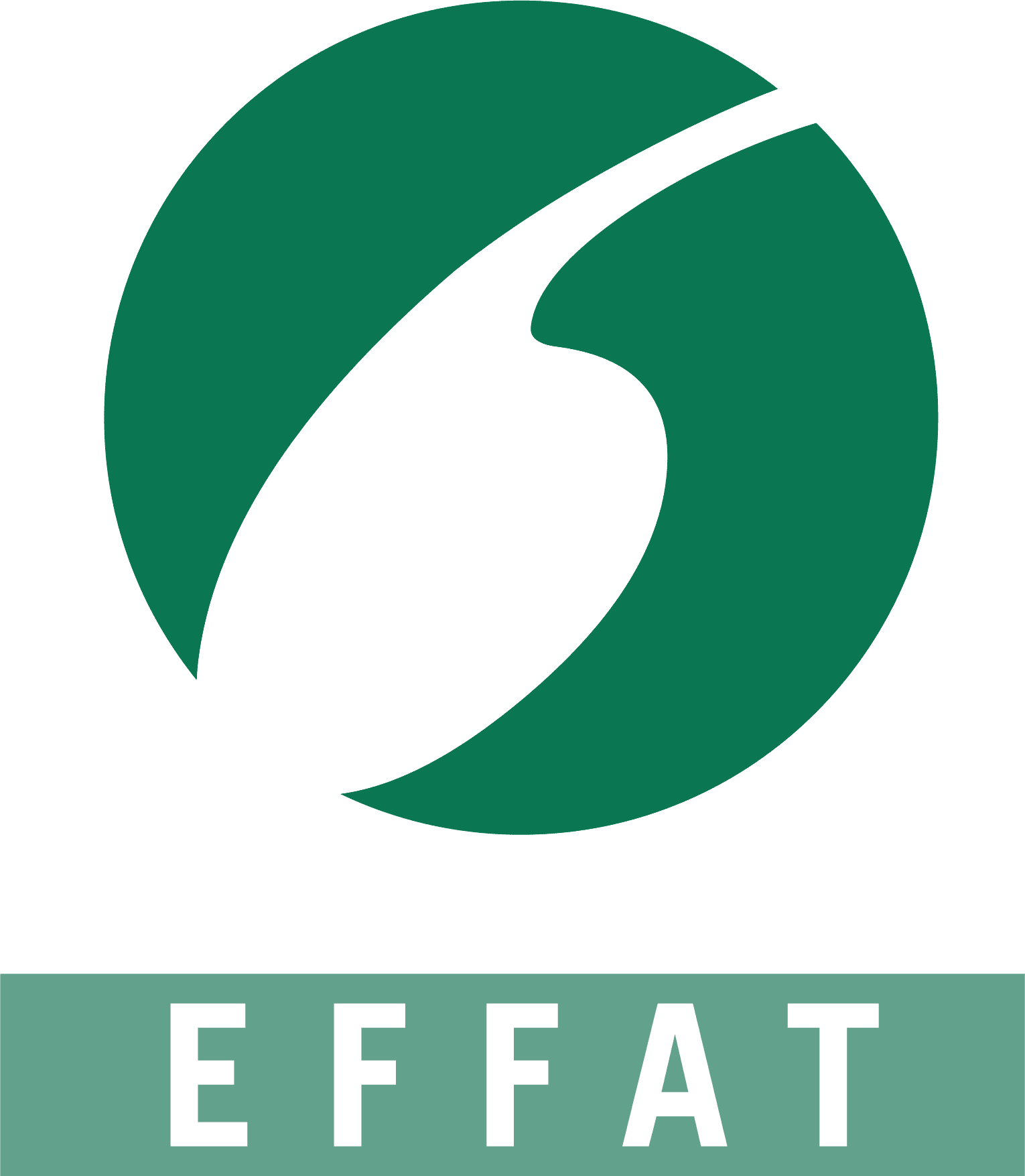 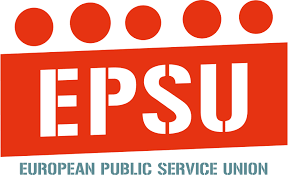 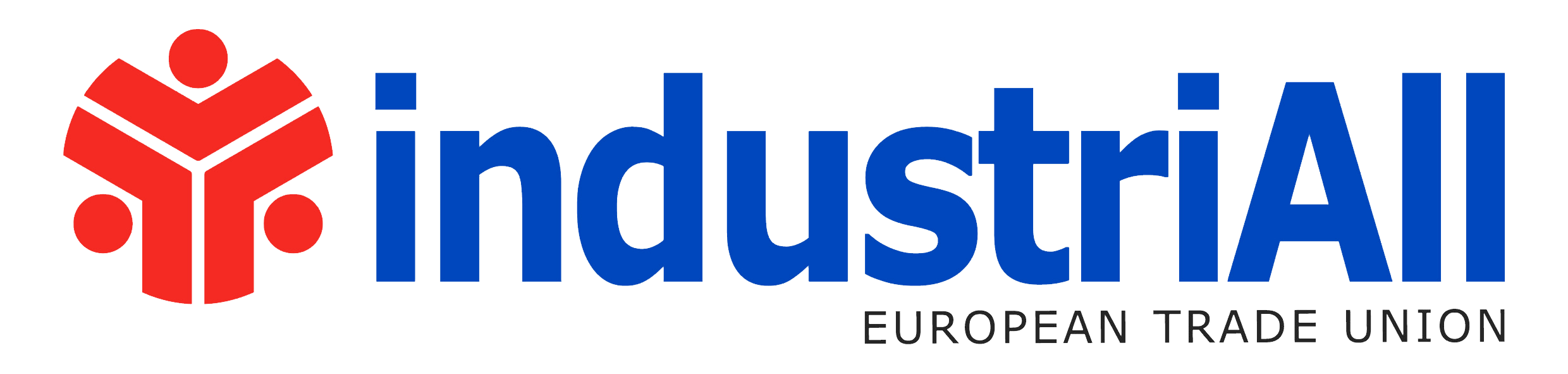 Democracy at work 
for socially acceptable restructuring
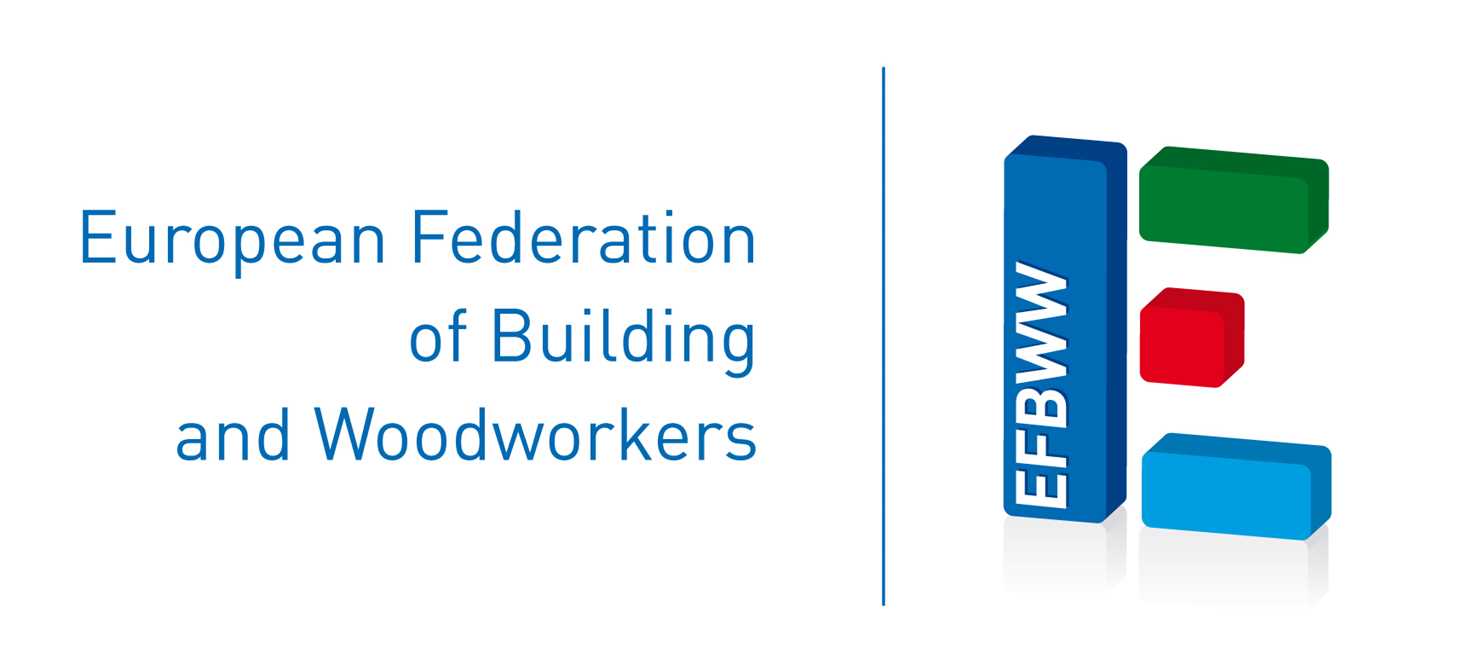 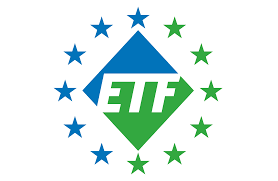 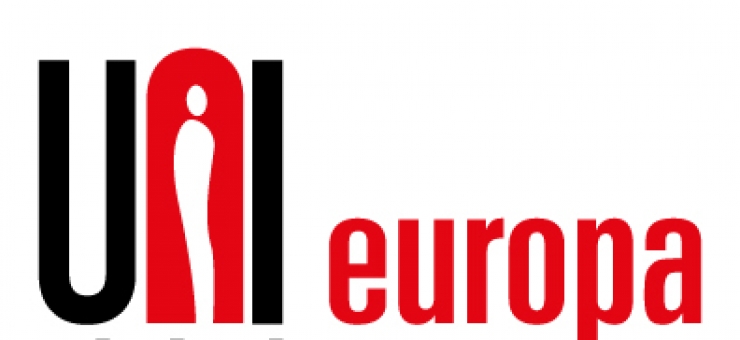 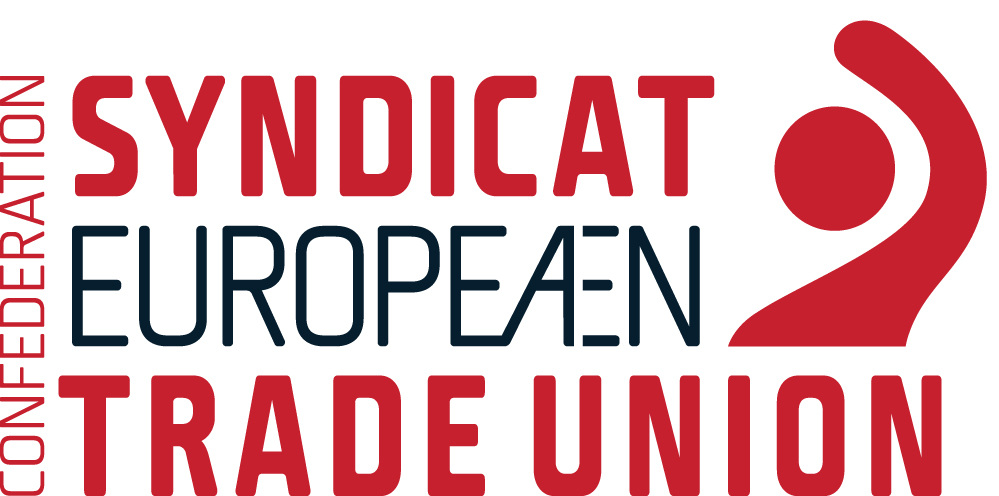 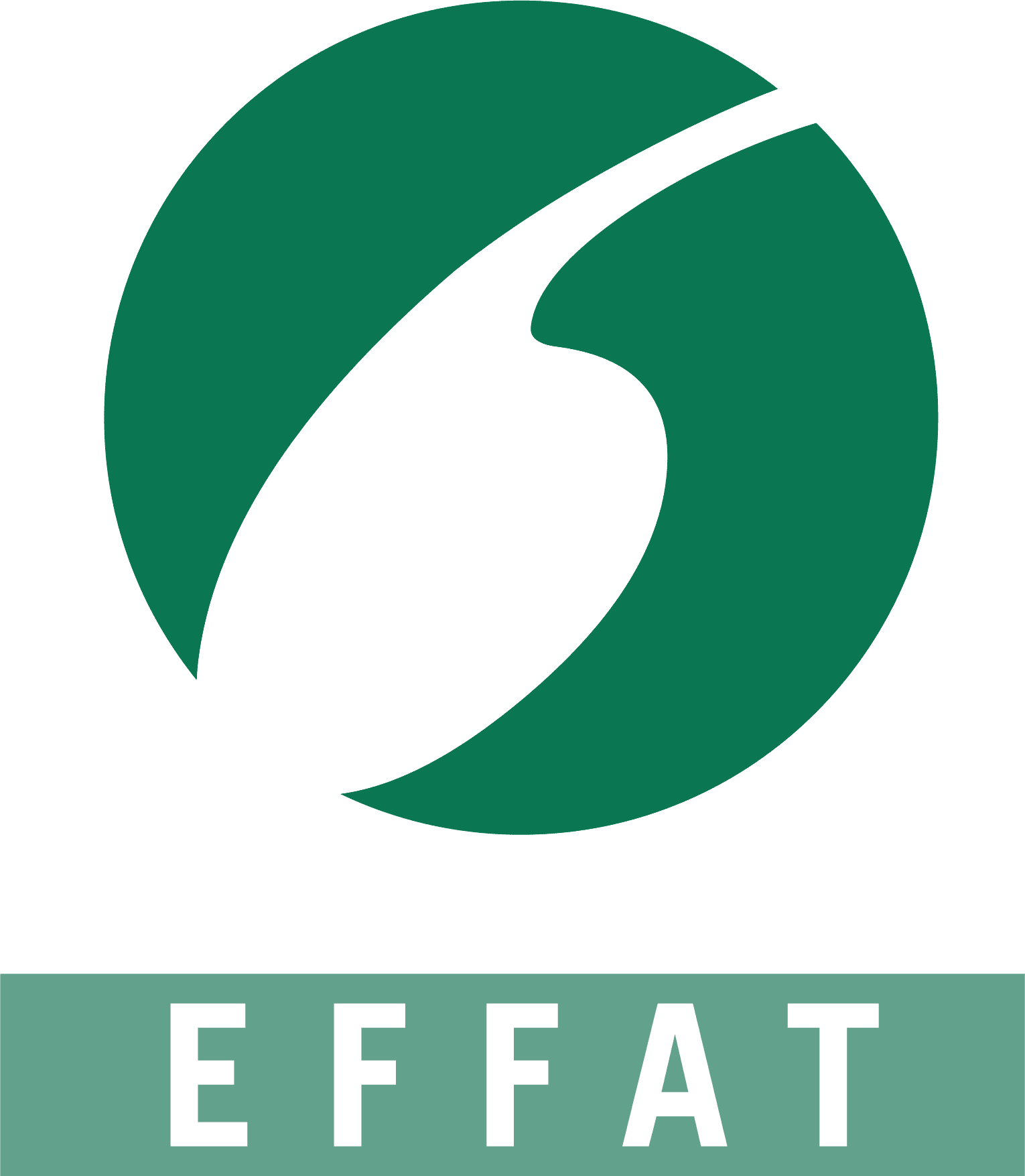 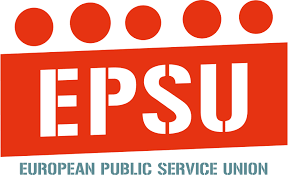 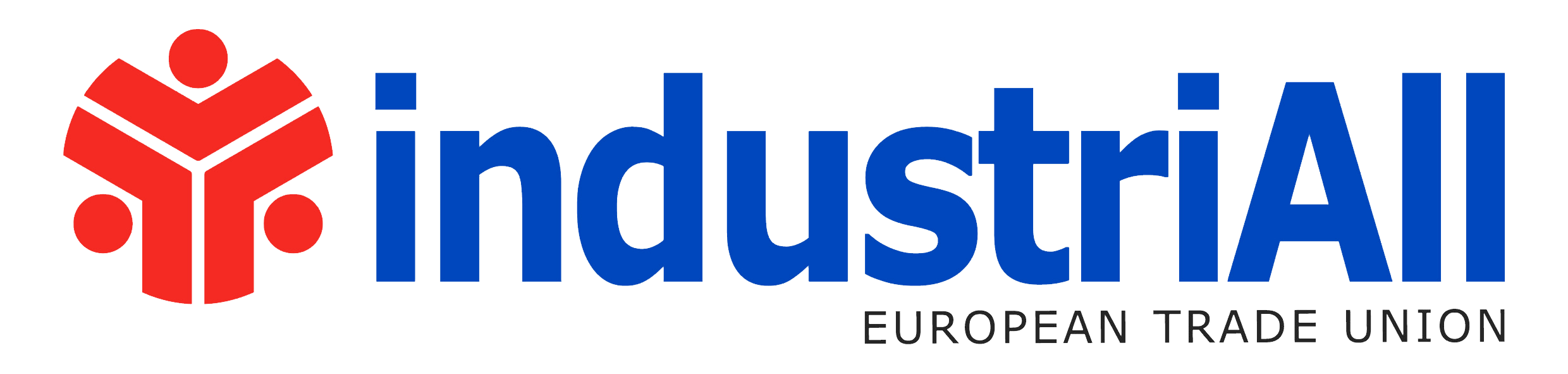 Democracy at work
IS A MUST!
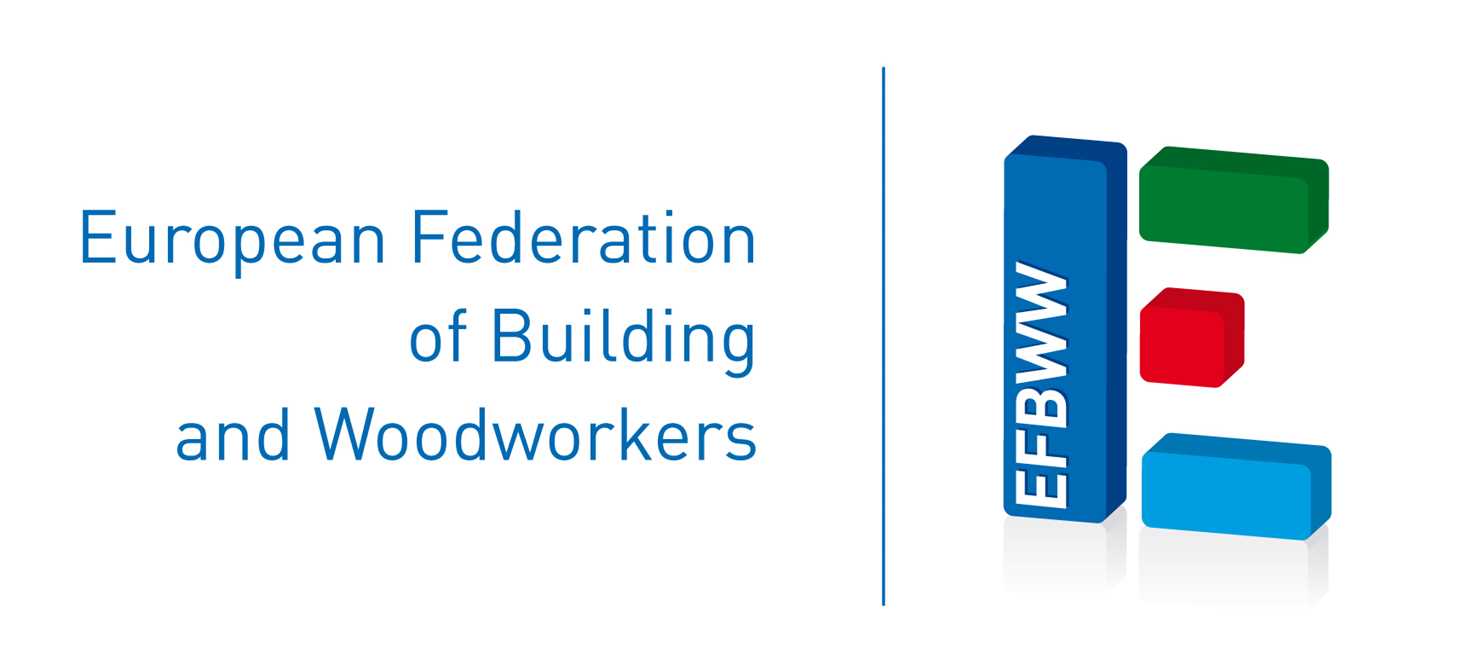 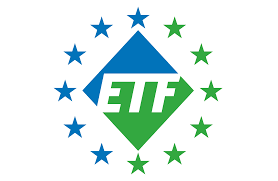 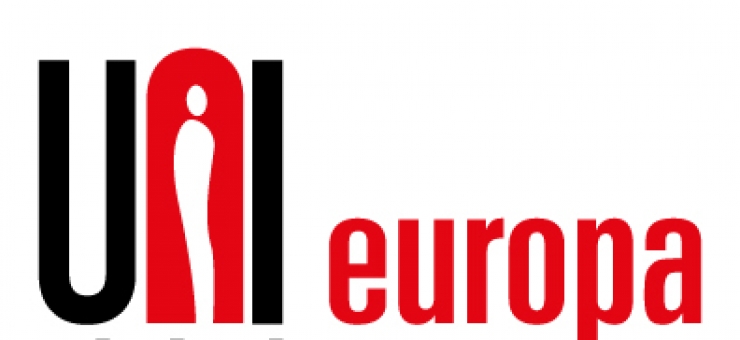 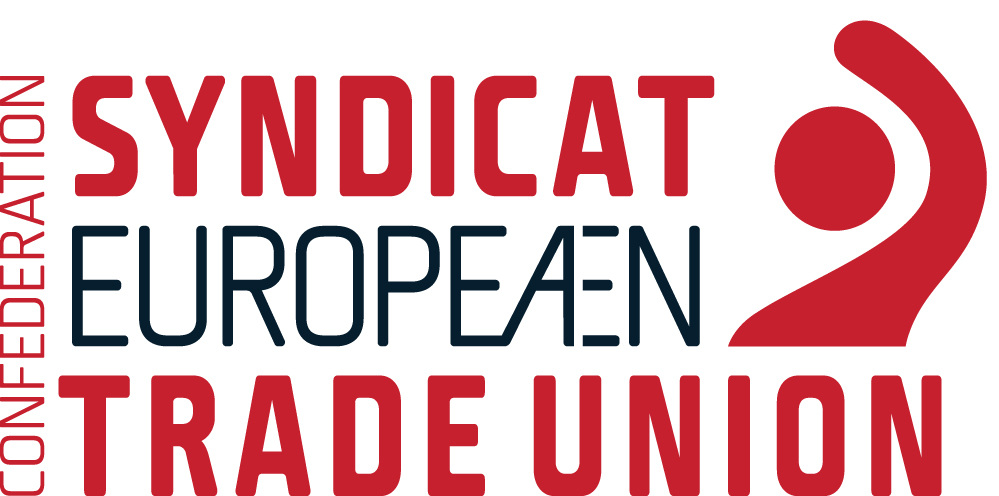 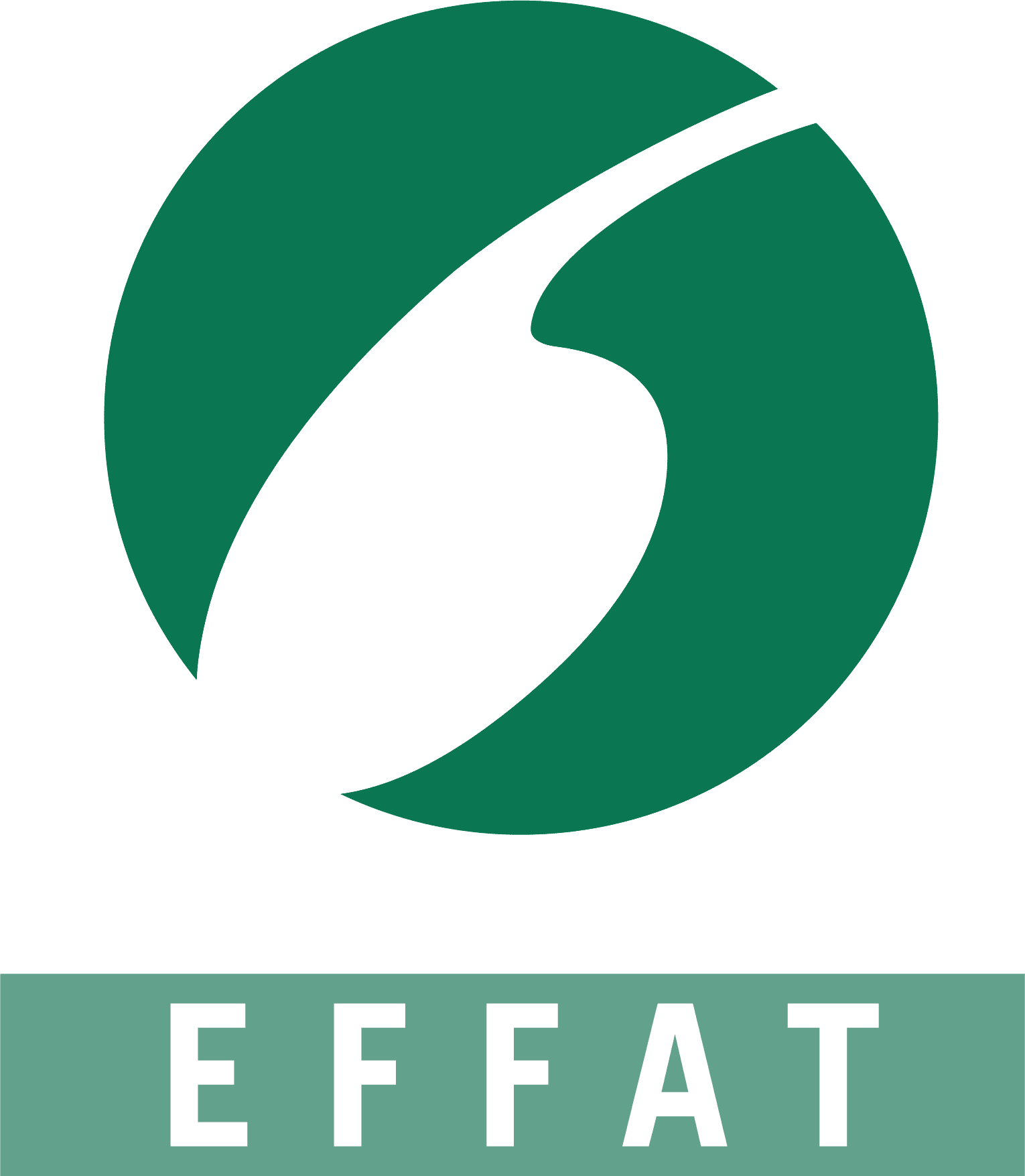 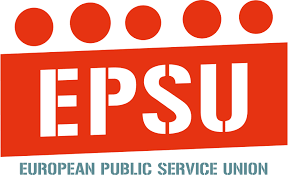 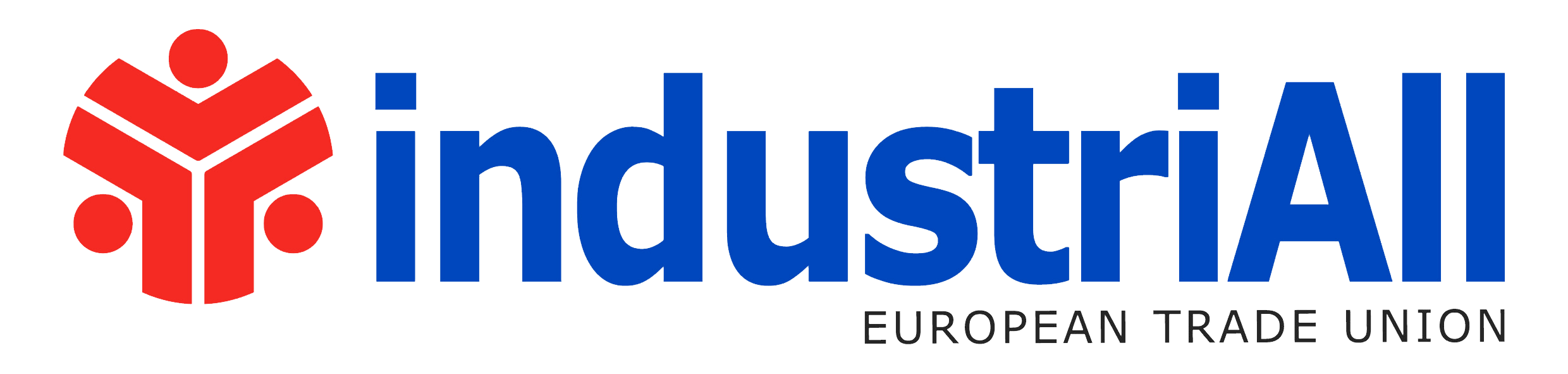 Democracy at work: respect, enforce, strengthen
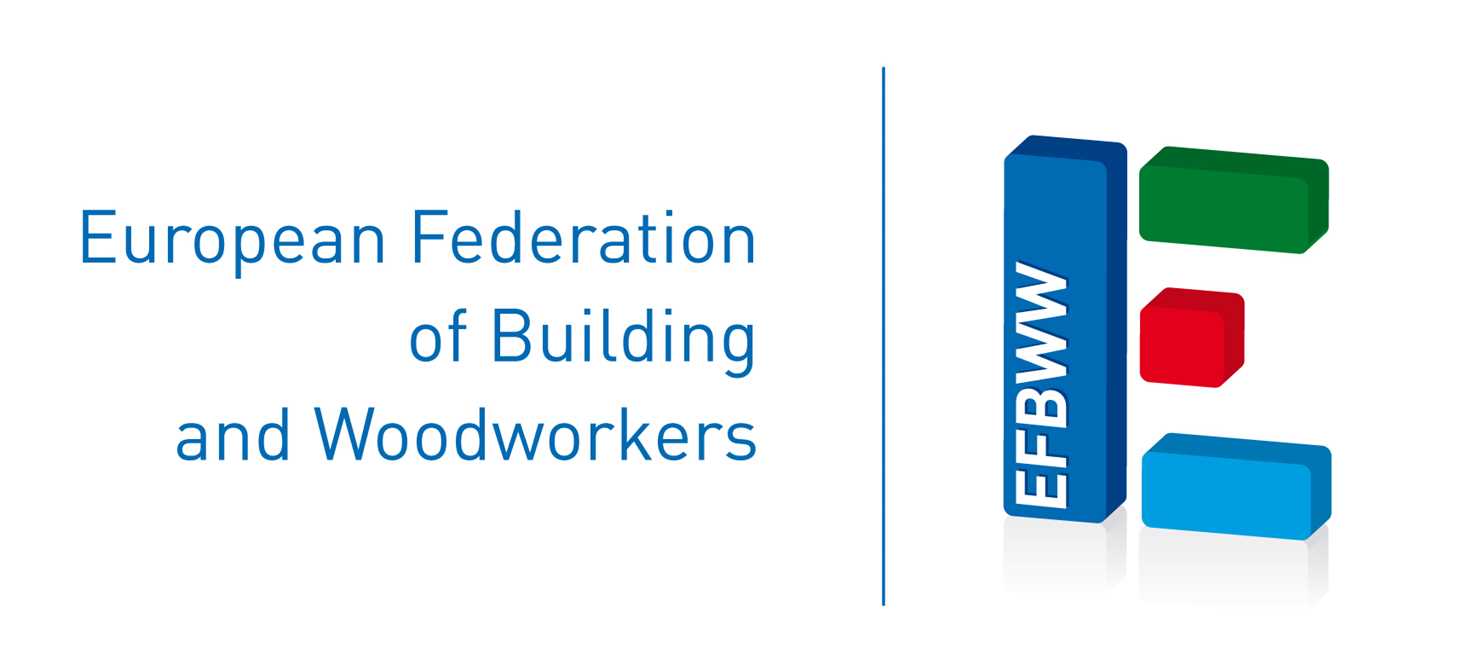 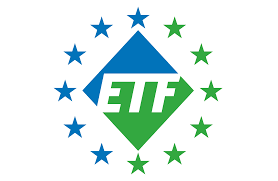 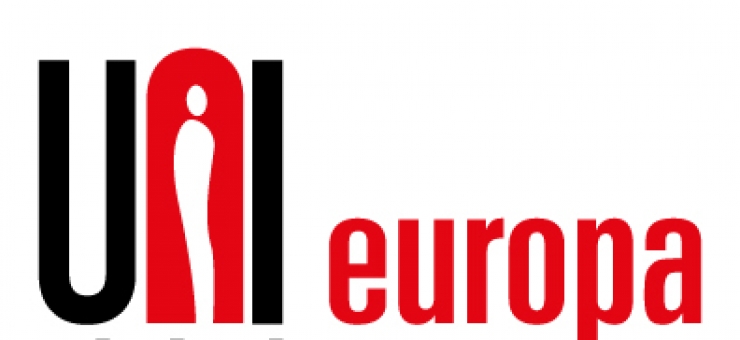 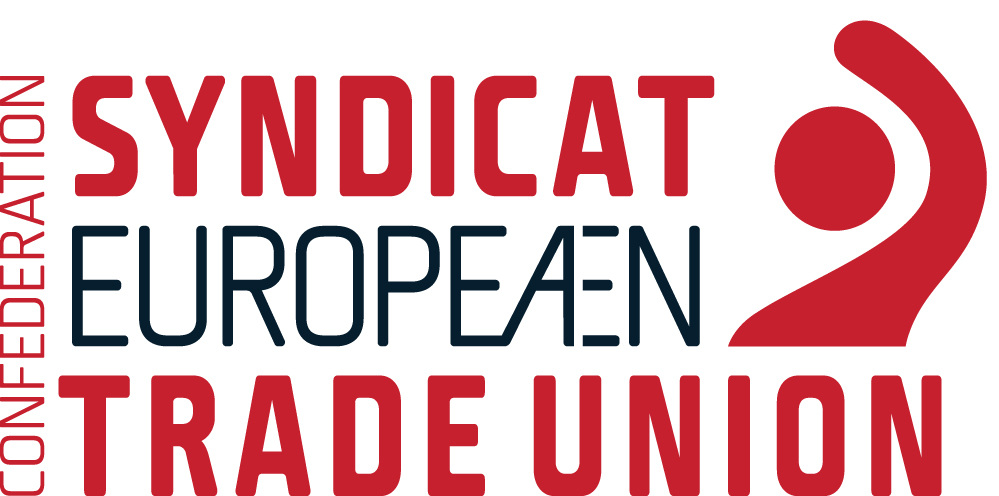 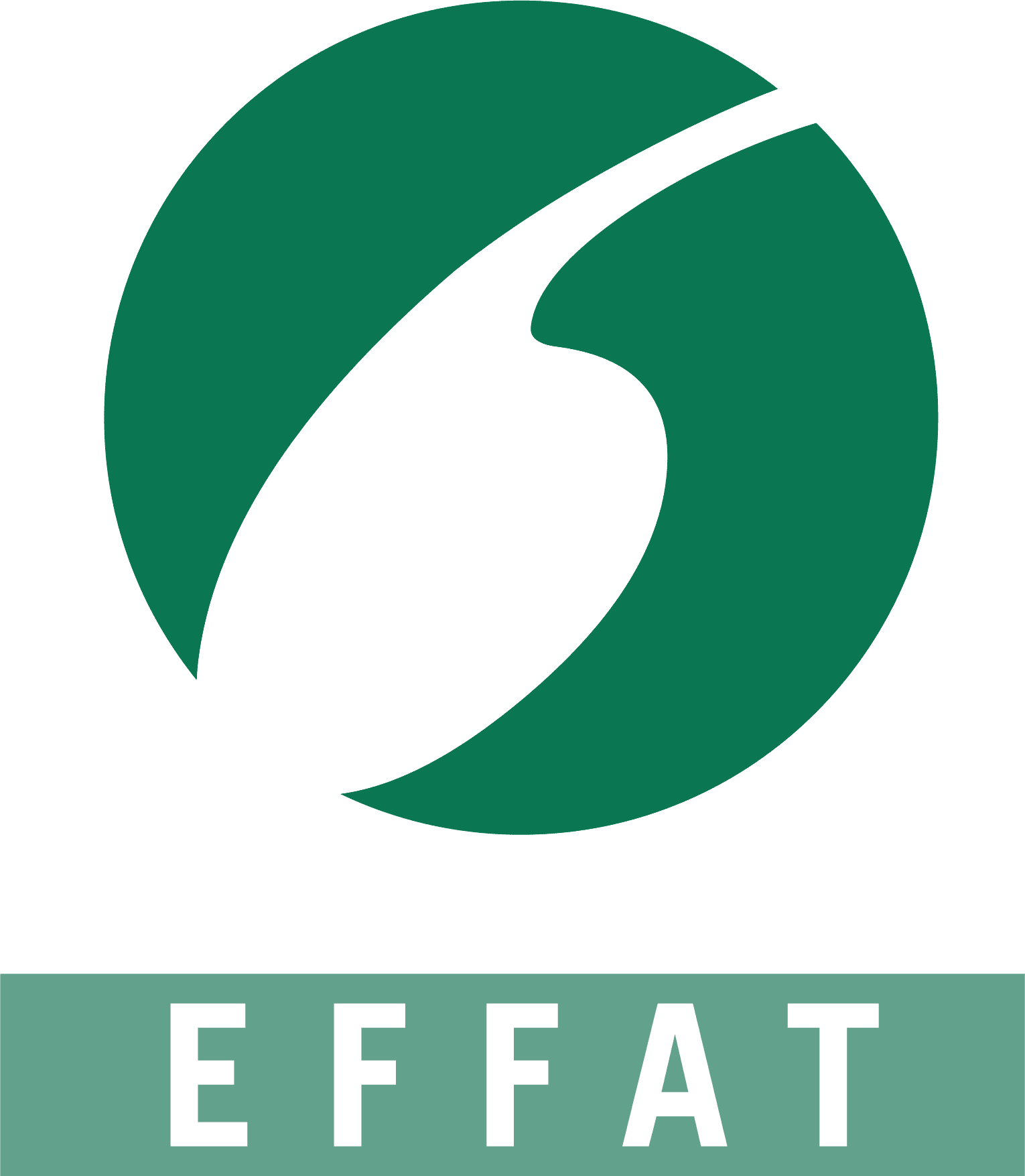 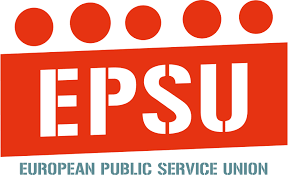 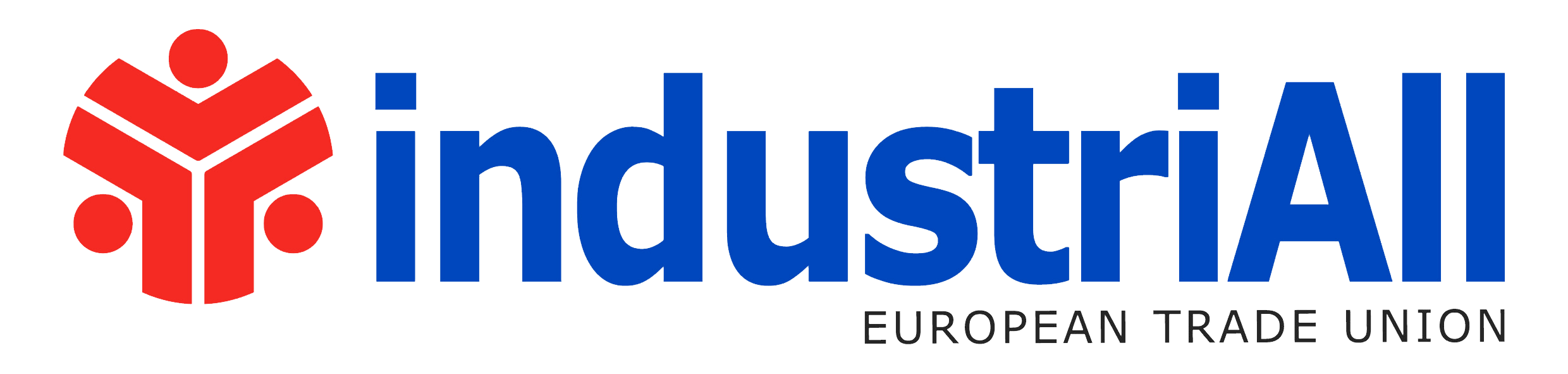 Democracy at work
Now more than ever!
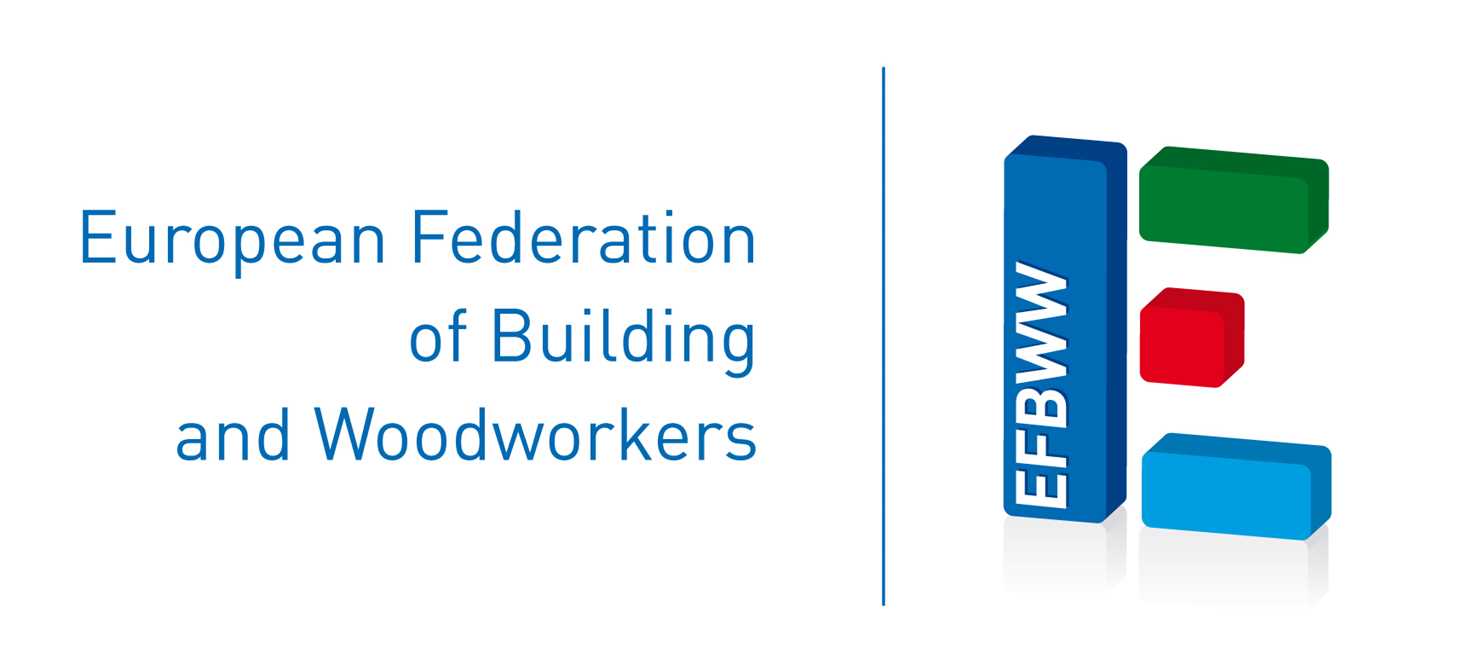 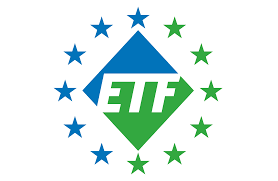 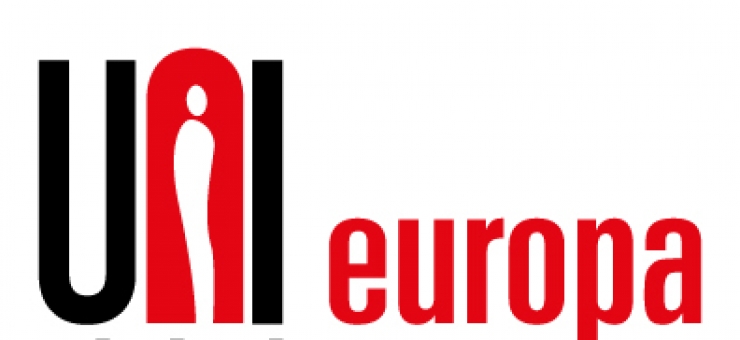 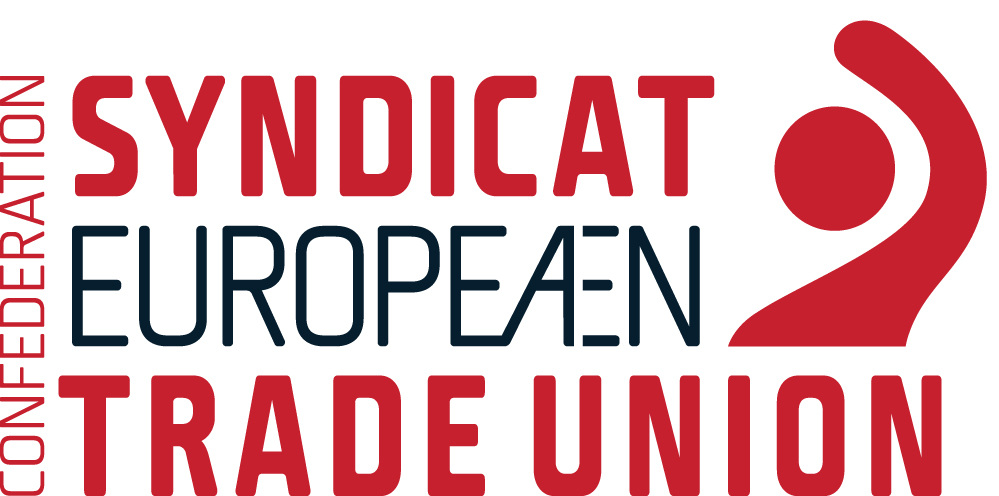 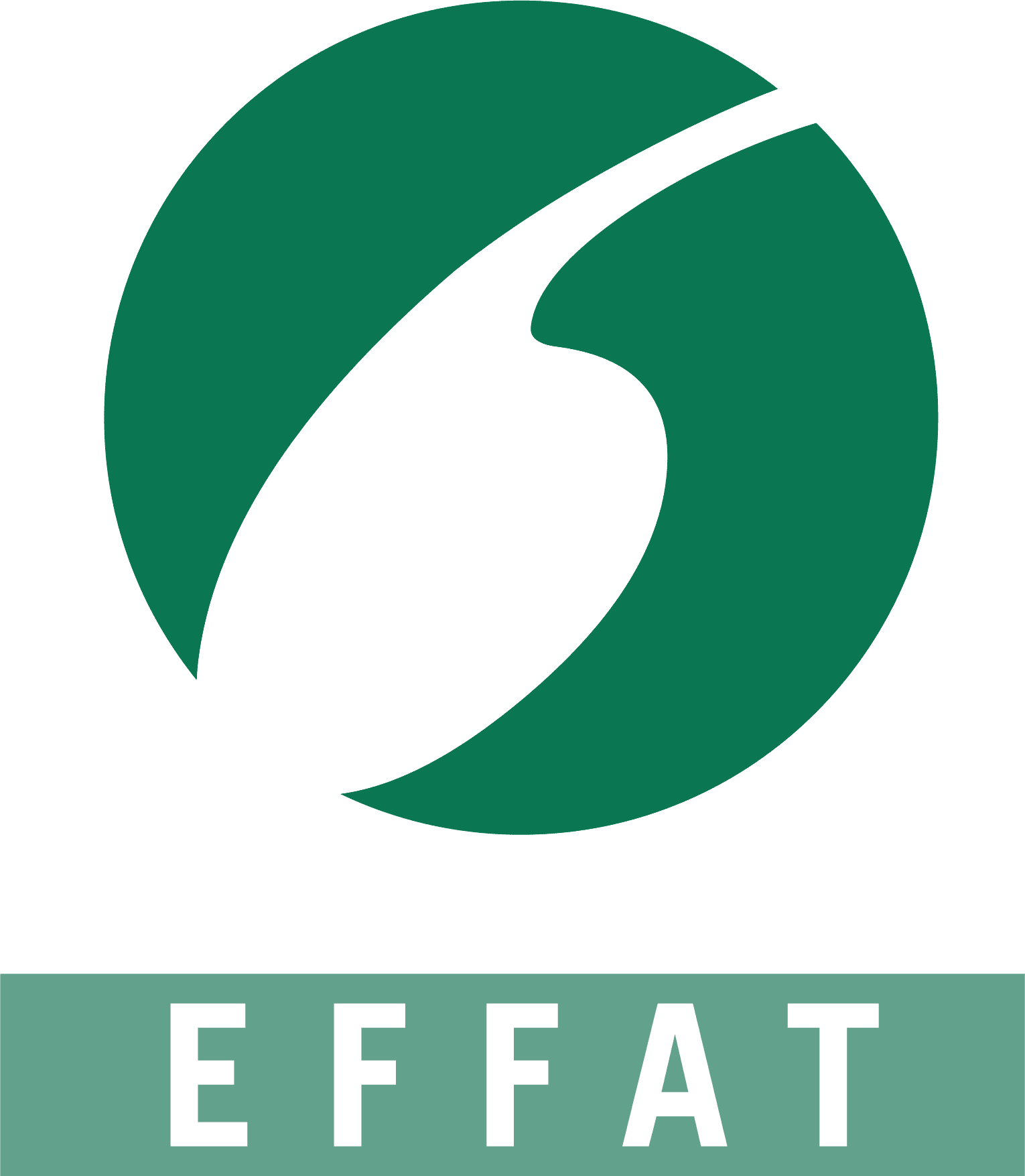 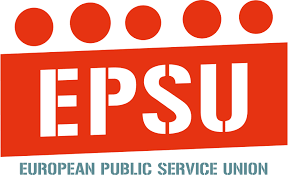 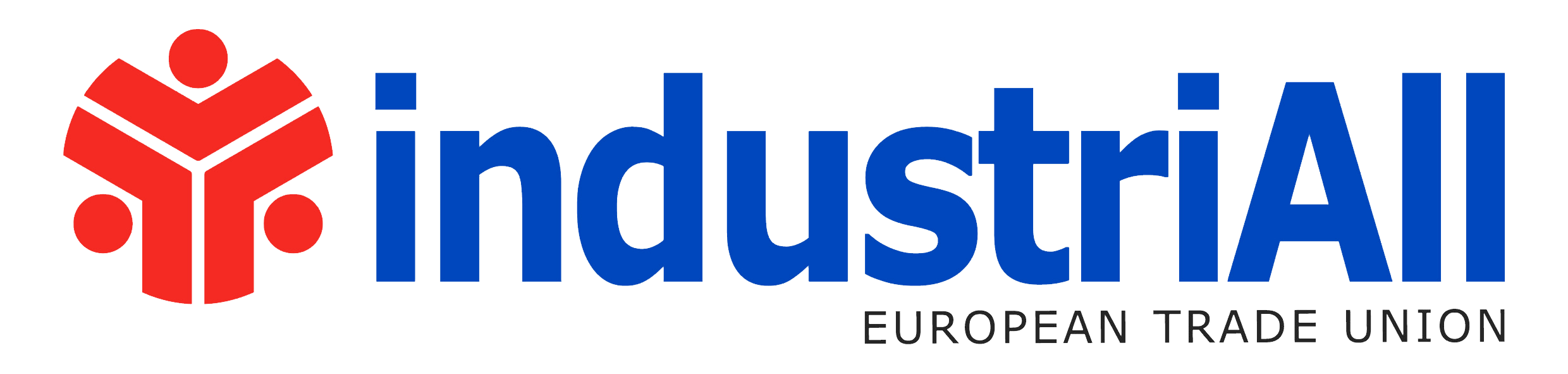